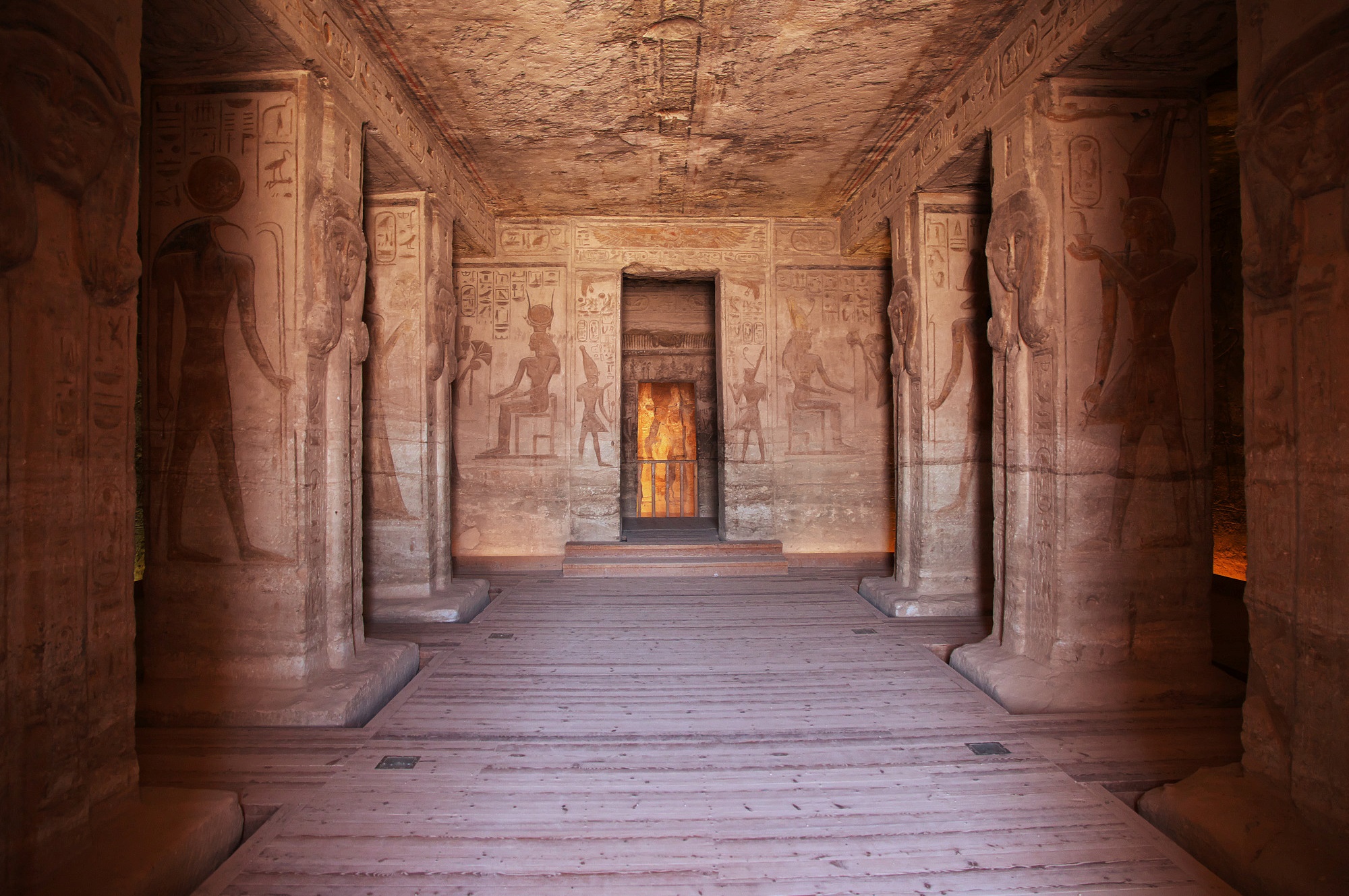 تم : تاریخ باستان
قالب پاورپوینت تاریخ
معرفی
اینجانب با افتخار می‌توانم برای شما قالب پاورپوینتی حرفه‌ای و متحرک را در ارائه معرفی کنم که مرتبط با تم تاریخ باستان است. این قالب با ایده‌های خلاقانه و طراحی زیبا امکان تولید یک ارائه بی‌نظیر را برای شما فراهم می‌کند.

اسلایدهای ابتدایی شامل 9 اسلاید کاملا حرفه‌ای و متحرک هستند که می‌توانند ارائه شما را به یک سطح بالاتر ببرند. این اسلایدها از انیمیشن‌ها و انتقالات چشمگیر برخوردار بوده و باعث جذب تماشاگران و تمرکز آن‌ها بر روی مطالب مطرح شده می‌شوند.
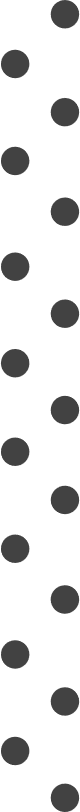 تمدن مصر باستان
امکانات و قابلیت‌های قالب اطمینان می‌دهند که شما بتوانید محتوای ارائه را به آسانی ویرایش کنید. اسلایدهای کمکی شامل 2 اسلاید قابل ویرایش مانند اشکال و جداول است. این امکان به شما اجازه می‌دهد تا مطالب خود را با استفاده از این اسلایدها به خوبی بیان کنید و به تمرکز بیشتری بر روی محتوای اصلی ارائه خود بپردازید.
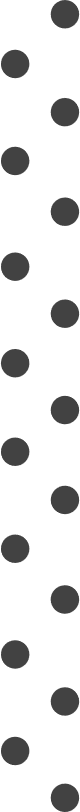 بین النهرین تمدن
ارزش این قالب پاورپوینت تاریخی را در یک نتیجه‌گیری قابل توجه می‌کند. با استفاده از این قالب، کاربران احساس نیاز می‌کنند تا آن را دانلود و خریداری کنند، زیرا طراحی زیبا و حرفه‌ای، انیمیشن‌های جذاب و امکانات قابل ویرایش برای ایجاد یک ارائه قدرتمند و جذاب را فراهم می‌کند.
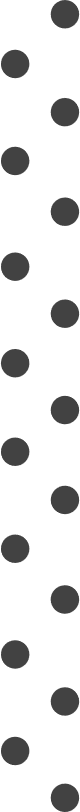 تمدن یونان
این قالب به صورت کاملاً رایگان قابل دانلود است و شامل 11 اسلاید است. 9 اسلاید ابتدایی کاملاً حرفه‌ای و متحرک طراحی شده است و مربوط به ارائه شما برای دوستانتان است. اسلایدهای دیگر، یعنی 2 اسلاید، کاملاً قابل ویرایش هستند و برای ارائه اطلاعات کمکی مانند اشکال و جداول طراحی شده‌اند.
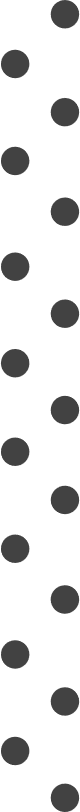 امپراطوری روم
قالب پاورپوینت تاریخی با تم تاریخ باستان طراحی شده است تا به شما در ارائه اطلاعات تاریخی دربارهٔ باستان کمک کند. اسلایدهای حرفه‌ای و متحرک به شما اجازه می‌دهند تا تاریخچهٔ مهم و جذاب باستان را به صورت چشم‌نوازی ارائه کنید. اسلایدهای قابل ویرایش شامل اشکال و جداول کمکی هستند که به شما در بهتر نمایش دقیق اطلاعات و جذب توجه مخاطبان کمک می‌کنند.
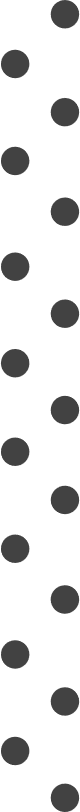 سلسله های چینی
این قالب پاورپوینت تاریخی نشان می‌دهد که با استفاده از این قالب حرفه‌ای و جذاب، می‌توانید ارائه‌ای شگفت‌انگیز دربارهٔ تاریخ باستان داشته باشید. این قالب به عنوان یک ابزار رایگان و قابل دانلود، قادر است تا نیازهای شما را برآورده کند و بهترین پیشنهاد را برای شما فراهم کند.
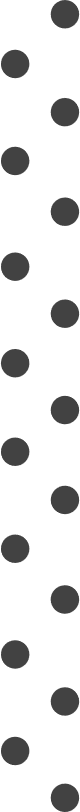 رم باستان
این قالب پاورپوینت تاریخی با تم تاریخ باستان رایگان استفاده کنید. ارائه اطلاعات یونیک و زیبای آن، ارزش دانلود و استفاده را دارد. این قالب شما را قادر می‌سازد تا یک ارائه جذاب و حرفه‌ای در مورد باستان را ارائه دهید و مخاطبان خود را جذب کنید.
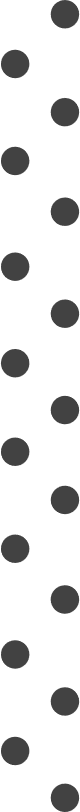 نتیجه
این قالب پاورپوینت تاریخی نشان می‌دهد که با استفاده از این قالب حرفه‌ای و جذاب، می‌توانید ارائه‌ای شگفت‌انگیز دربارهٔ تاریخ باستان داشته باشید. این قالب به عنوان یک ابزار رایگان و قابل دانلود، قادر است تا نیازهای شما را برآورده کند و بهترین پیشنهاد را برای شما فراهم کند.
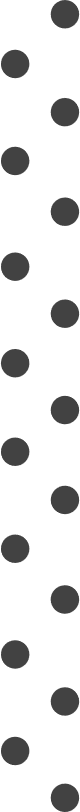 نمادها
نمادها